Université de Constantine-annexe Oum Bouaghi - Cours de Cytologie Première année médecine
Introduction à la CytologieLa cytologie est l’étude de la structure et de la physiologie de la cellule  « animale  ou végétale » elle étudie les cellules et leurs organites selon deux aspects: l'aspect morphologique et l'aspect fonctionnel.
L'aspect morphologique: c’est la taille, la forme  et l’arrangement des cellules. L'aspect fonctionnel: processus vitaux qui s’y déroulent; reproduction, métabolisme, homéostasie, communication, survie et mort.
Caractères généraux des cellules eucaryotes
Taille:
8-12µm (petite)            celles. Sanguines.
20-50 µm (moyenne)              celles. Intestinales. Gastriques, hépatiques.
100-200µm (grande)               celles. Musculaires, mégacaryocyte.
Forme:
Pavimenteuse                Cubique            Prismatique               Polygonale
Sphérique                      Pyramidale
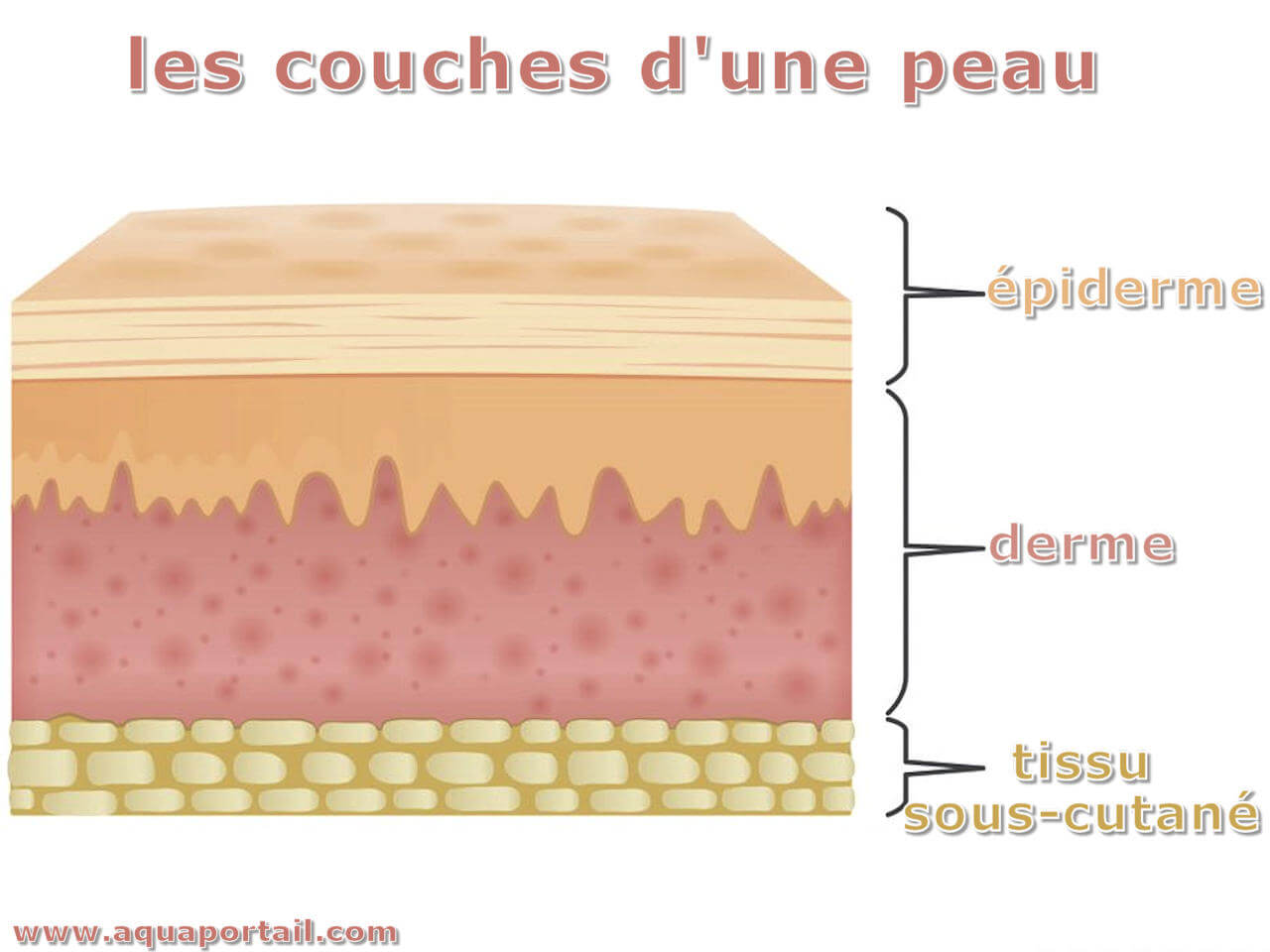 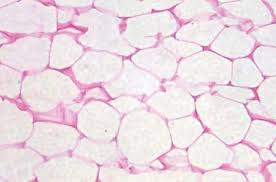 Tissu adipeux
Epiderme
Pavimenteuse
Arrondies
Caractères généraux des cellules eucaryotes
Epithélium glandulaire
Epithélium respiratoire
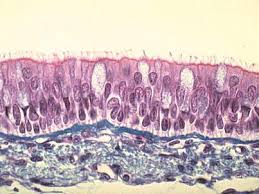 Cubique
Prismatiques
Tissu conjonctif
Tissu nerveux
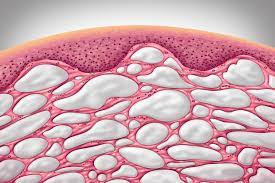 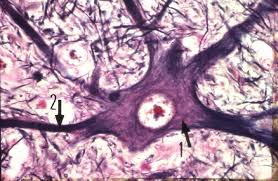 Allongées/fusiformes
Polygonale
Arrangement
1
2
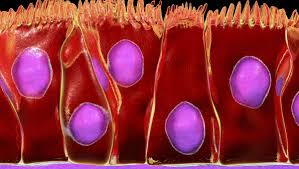 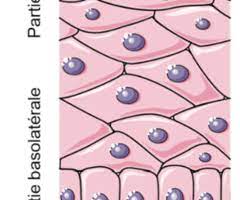 3
4
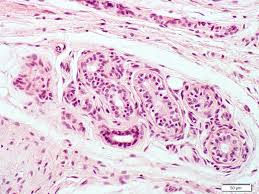 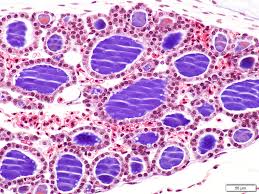 Cell. Libres
Cell. Associées en tissu
La découverte du microscope
Zacharias Janssen, fabricant d'optique hollandais, passe pour être le père du microscope composé en 1590.
XVII siècle le microscope rend possible la découverte des cellules.
Hooke (1635-1702); 
premier microscope décrit des  
cavités dans le liège: chambres 
  « cellules).
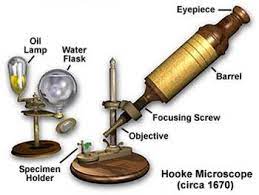 Organisation du  vivant
Van  Leeuwenhoek  construit un  microscope   qui  grossit 200X: et qui peut voir les  protozoaires (1632-1723)
XIX  siècle 
 Grossissement  jusqu'à 1000X 
XX siècle
 a connu l’arrivée du 
     microscope électrique:
     détails  intracellulaires.
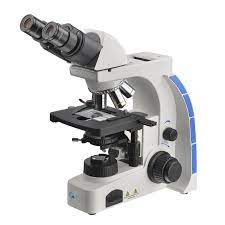 Organisation du  vivant
En 1839 s'appuyant sur les nombreuses observations de leurs collègues, le botaniste Mathias Schleiden (1804-4881) et  le zoologiste Théodore Schwann (1810-1882) établirent la théorie cellulaire selon laquelle tous les organismes qu'ils soient simples comme les bactéries ou complexes comme les plantes et les animaux supérieurs  sont formés  d'une unique cellule autonome (ce sont les organismes unicellulaire tandis que d'autres sont formés de plusieurs cellules différencier du point de vue de la forme et des fonctions ce sont les organismes le plus cellulaires)
Organisation du  vivant
Observation à l'origine du mot cellule
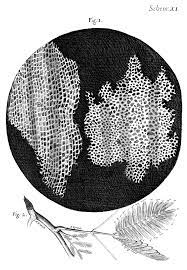 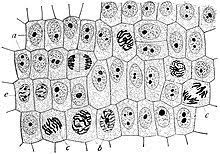 La théorie cellulaire
Les cellules sont les unités fondamentales du vivant .Tous les organismes sont composés d’une ou plusieurs cellules.Toutes les cellules proviennent  de cellules préexistante par division
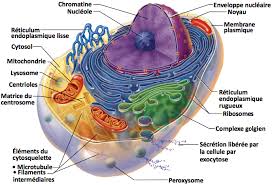 Classification des êtres vivants
Bactéries                 Amibe, Paramécie            Animaux             végétaux
Organismes unicellulaires
Organismes pluricellulaires
Cellules
Procaryotes
Cellules
Eucaryotes
Cellules Eucaryotes
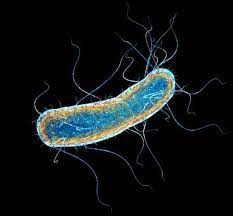 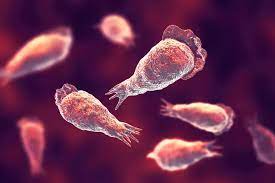 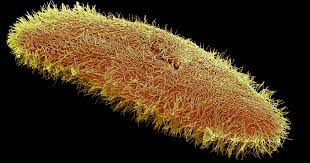 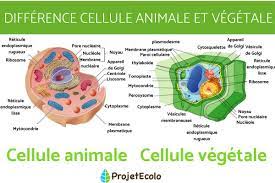 Cellules eucaryotes
Niveau d’organisation
d
Merci pour votre attention
Dr. KHELFAOUI Ahlem
Page Facebook:
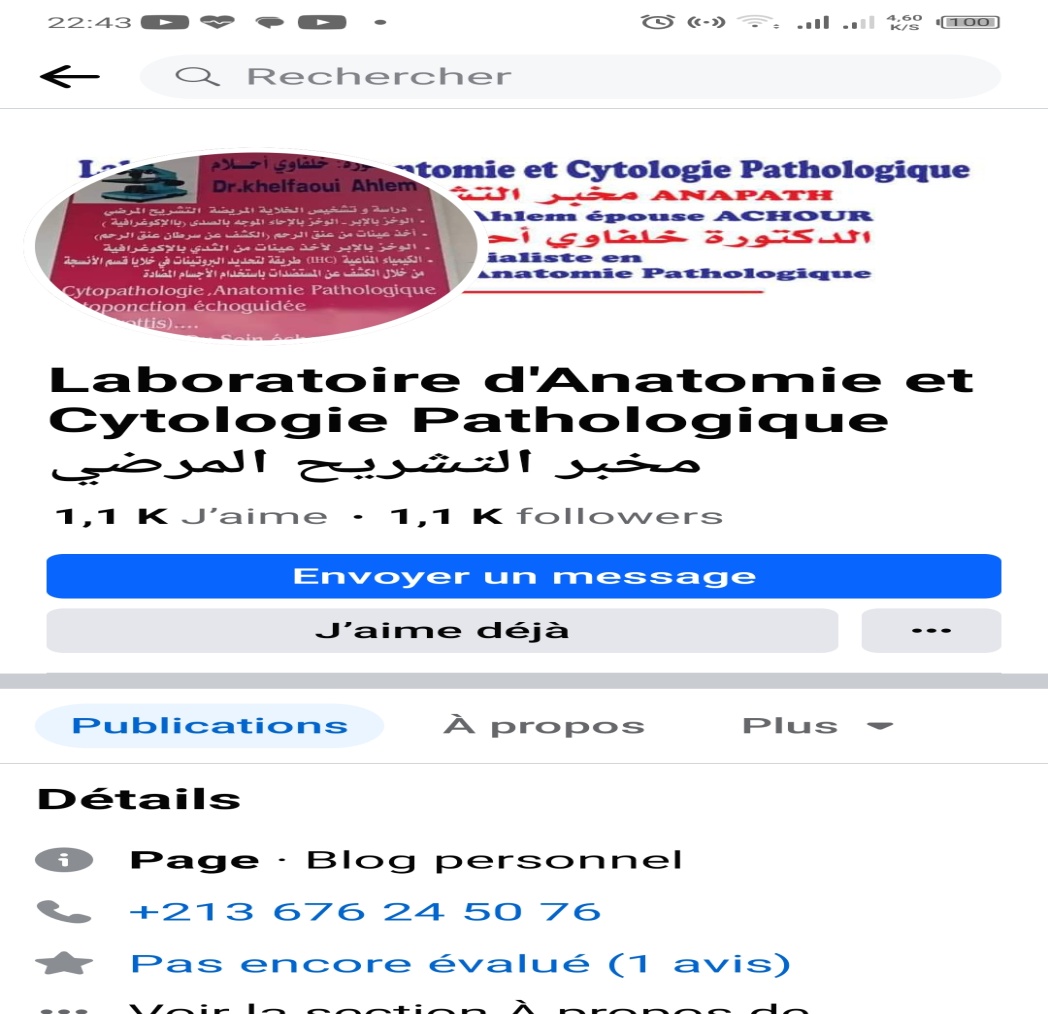